PODSTAWY ORGANIZACJI I ZARZĄDZANIA Źródła wiedzy o organizacji i zarządzaniuI rok SSE II, I rok SNE II
PODSTAWY ORGANIZACJI I ZARZĄDZANIAŹródła wiedzy o organizacji i zarządzaniu
ŹRÓDŁA WIEDZY

EKSTRAPOLACYJNE* 				     EMPIRYCZNEGO 
						     POZNANIA

Poznanie historii instytucji			    Wywiad
Relacje praktyków				    Obserwacja
						    Eksperymenty


* Ekstrapolacja (w metodologii badań) - to prognozowanie (przewidywanie) z przypadków poznanych na całą populację
PODSTAWY ORGANIZACJI I ZARZĄDZANIAŹródła wiedzy o organizacji i zarządzaniu
Historia innych instytucji
metoda stosowana głównie w krajach anglosaskich
oparta na tradycji i ciągłości rozwiązań organizacyjnych

WADY:
zmienność okoliczności,
ewolucja społeczeństw.

ZALETY:
Możliwość zastosowania wzorców i zasad już zdefiniowanych.
PODSTAWY ORGANIZACJI I ZARZĄDZANIAŹródła wiedzy o organizacji i zarządzaniu
Relacje praktyków
Praktycy jako pierwsi próbowali systematyzować naukę oiz.
Opierali się głównie na swoim doświadczeniu.









WADY:
mało przydatne dla dydaktyki,
„optymistyczna tendencja pamięci”,
wyniki badań dotyczyły jednego zakładu (miejsca pracy).
PODSTAWY ORGANIZACJI I ZARZĄDZANIAŹródła wiedzy o organizacji i zarządzaniu
WYWIAD
Lata 30. XX w.

Naukowcy przeprowadzali wywiady z praktykami biznesu

Wady: kłamstwa
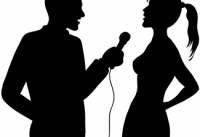 PODSTAWY ORGANIZACJI I ZARZĄDZANIAŹródła wiedzy o organizacji i zarządzaniu
OBSERWACJA

od wewnątrz				z zewnątrz
                  (obserwacja uczestnicząca)		(systematyczne badanie wnętrza organizacji)
obserwacje prowadzą wyszkoleni obserwatorzy, a nie praktycy,
dotyczy rejestracji stanu faktycznego, jego analizy i syntezy wniosków,
najczęściej stosowana.
WADY:
badania zlecane są przez organizację lub wymagana zgoda właściciela organizacji,
sztuczne postawy obserwowanych,
nieufność wobec obserwatora,
wysokie koszty.
ZALETY:
całościowy obraz rzeczywistości,
długi okres obserwacji = prawdziwy obraz sytuacji,
możliwość zastosowania powtarzalności badań = = obserwacja dynamiki rozwoju org.
metoda pochodząca z socjologii
bezpośrednia obserwacja organizacji od wewnątrz,
daje obraz rzeczywistości.

WADY:
długi okres przygotowawczy i badawczy,
wątpliwości natury etycznej,
jednokierunkowa optyka widzenia problemu (obserwacja organizacji z jednego punktu widzenia - obserwatora).
PODSTAWY ORGANIZACJI I ZARZĄDZANIAŹródła wiedzy o organizacji i zarządzaniu
EKSPERYMENT
w warunkach rzeczywistych
PODSTAWY ORGANIZACJI I ZARZĄDZANIAŹródła wiedzy o organizacji i zarządzaniu
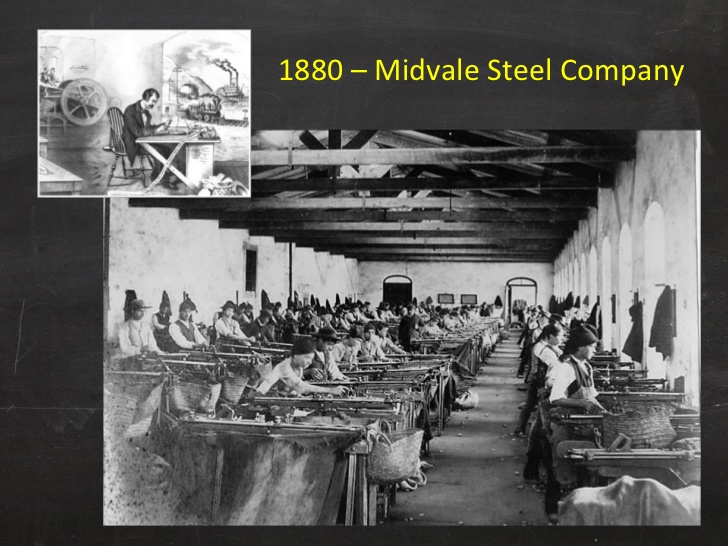 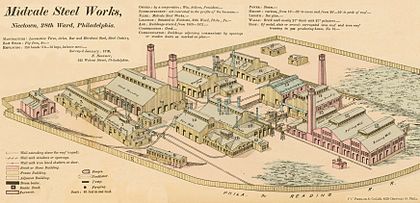 Źródło: https://pt.slideshare.net/ravthallion/aula-3-tga-administrao-cientfica-e-taylor
PODSTAWY ORGANIZACJI I ZARZĄDZANIAŹródła wiedzy o organizacji i zarządzaniu
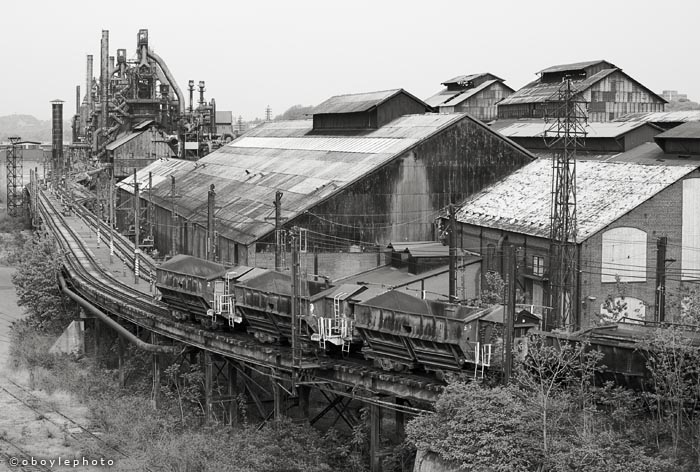 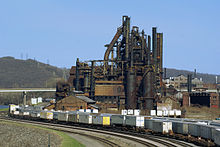 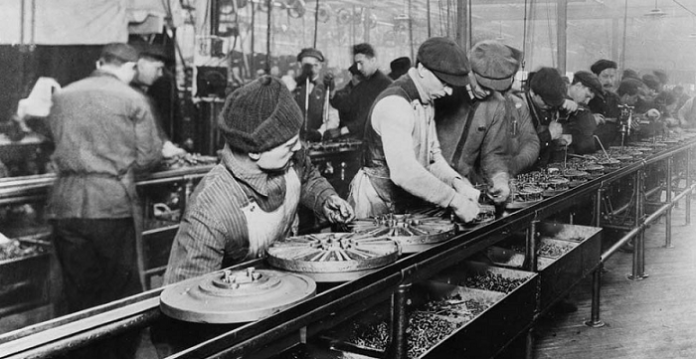 Bethlehem Steel
XIX/ XX w. i XX w.
PODSTAWY ORGANIZACJI I ZARZĄDZANIAŹródła wiedzy o organizacji i zarządzaniu
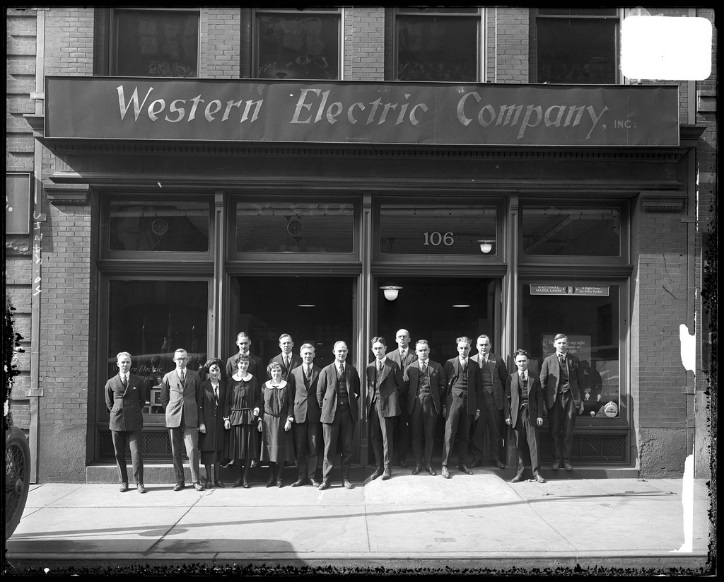 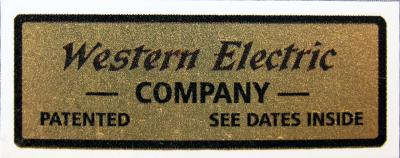 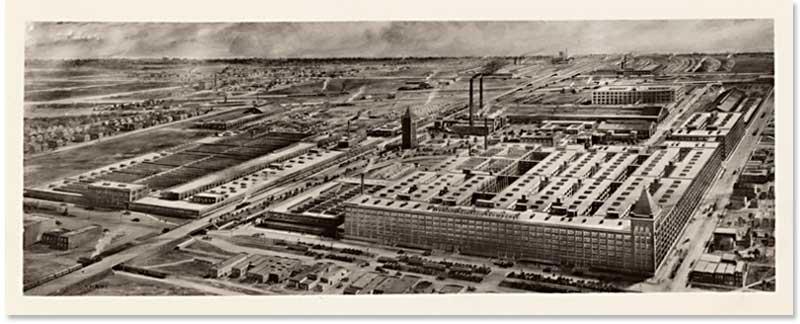 PODSTAWY ORGANIZACJI I ZARZĄDZANIAŹródła wiedzy o organizacji i zarządzaniu
EKSPERYMENT
w warunkach laboratoryjnych
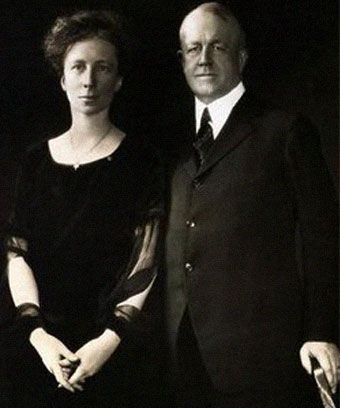 Frank i Lilian Gilbreth
Laboratorium psychotechniki i badań ruchowych.

Cel naukowej oiz: 
Ułatwienie robotnikom zrealizowania ich potencjału jako istot ludzkich.
(1878-1972, 1868-1924)
Zakres badań:
Badanie zmęczenia i ruchów.
Fotografowanie ruchów, ich analiza i eliminacja ruchów zbędnych.
Cyklofotografia i chronocyklografia
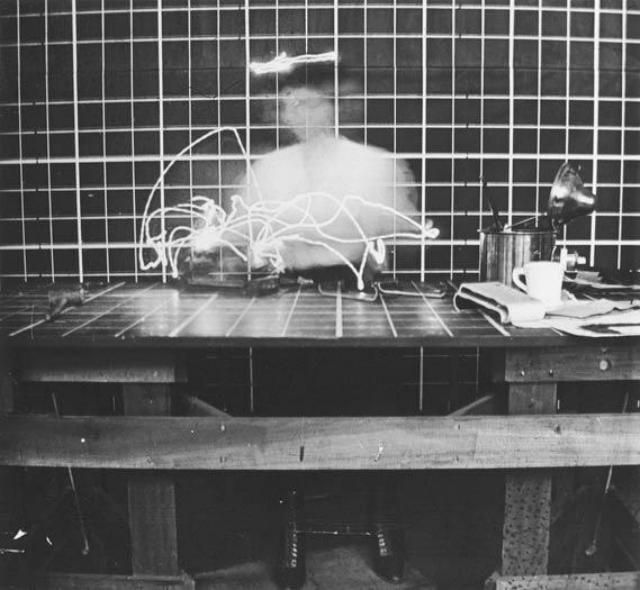 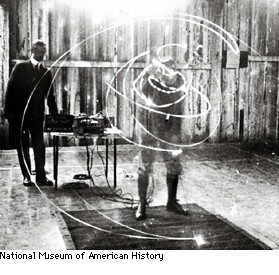 PODSTAWY ORGANIZACJI I ZARZĄDZANIADo samodzielnej pracy
1.1.2. Kryteria badań (R. Weber i  J. Wild) 

1.2. Przedmiot zainteresowań. Interdyscyplinarny charakter nauki o organizacji i zarządzaniu

1.2.1. Systematyka nauk ergologicznych

1.2.2. Nauka organizacji i zarządzania a nauki pokrewne

1.3. Metody badania zjawisk organizacyjnych
PODSTAWY ORGANIZACJI I ZARZĄDZANIA
Dziękuję za uwagę